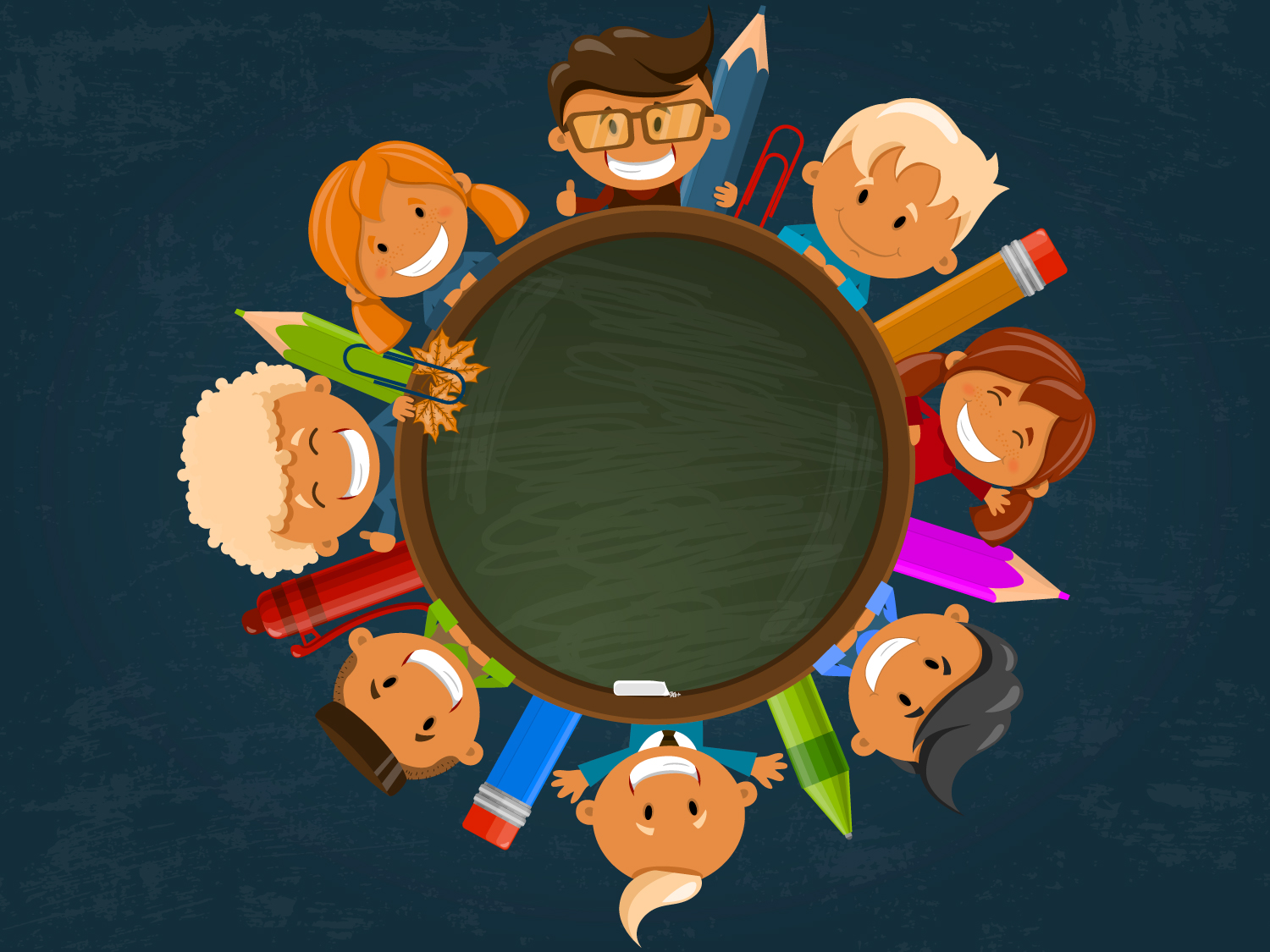 Попередження булінгу, мобінгу в закладах освіти і домашнього насильства в родинах здобувачів освіти
Живілова Сусанна Симонівна
юрист 
КУ «ЦПР «Освітня траєкторія»
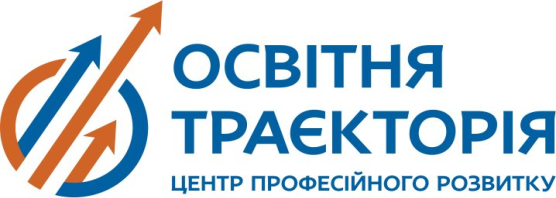 Що таке «Булінг»?
Булінг (цькування), тобто діяння учасників освітнього процесу, які полягають у психологічному, фізичному, економічному, сексуальному насильстві, у тому числі із застосуванням засобів електронних комунікацій, що вчиняються стосовно малолітньої чи неповнолітньої особи або такою особою стосовно інших учасників освітнього процесу, внаслідок чого могла бути чи була заподіяна шкода психічному або фізичному здоров’ю потерпілого.
Види булінгу:
фізичний: штовхання, підніжки, зачіпання, бійки, нанесення тілесних ушкоджень;
психологічний: принизливі погляди, жести, поширення образливих чуток, ізоляція, ігнорування, погрози, жарти, маніпуляції;
економічний: крадіжки, пошкодження або знищення особистих речей іншої особи, вимагання грошей;
сексуальний: принизливі погляди, образливі рухи тіла, прізвиська та образи сексуального характеру, зйомки у переодягальнях, поширення образливих чуток, жарти;
кібербулінг: приниження за допомогою використання електронних пристроїв та інтернету.
Як розпізнати булінг?
Ознаками булінгу є:
систематичність;
наявність сторін – кривдник (булер), потерпілий (жертва булінгу), спостерігачі;
дії або бездіяльність кривдника, наслідком яких є заподіяння психічної та/або фізичної шкоди, приниження, страх, тривога, підпорядкування потерпілого інтересам кривдника, та/або спричинення соціальної ізоляції потерпілого
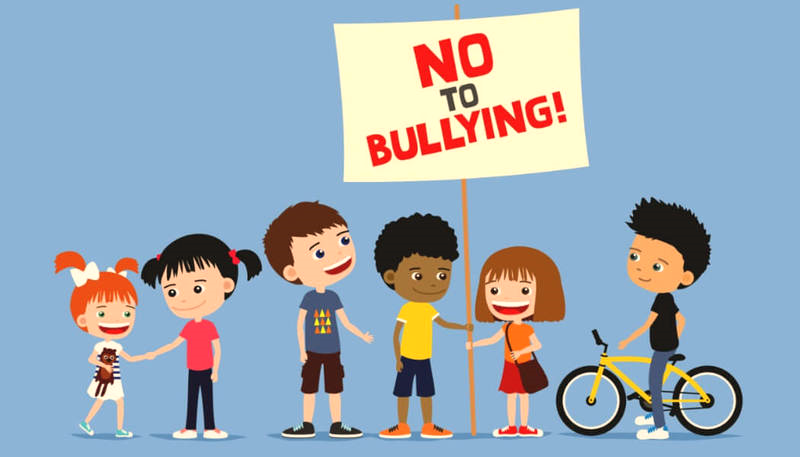 Як довести, що булінг мав місце?
Доказами у справах про факти цькування можуть бути:
пояснення сторін;
висновки експертів;
зіпсовані речі;
письмові документи, листування (у соціальних мережах);
відео-матеріали, тощо.
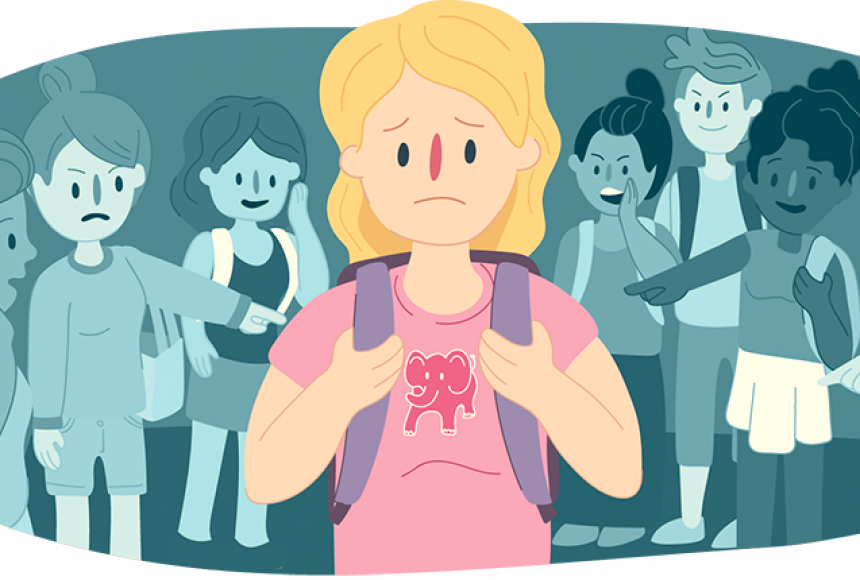 Нормативно-правова база(булінг)
Кодекс України про адміністративні правопорушення
Закон України «Про освіту» від 05.09.2017
Закон України « Про загальну середню освіту» 
Закон України «Про дошкільну освіту»
Закон України « Про позашкільну освіту»
Закон України «Про внесення змін до деяких законодавчих актів щодо протидії булінгу» від 18.12.2018 
Порядок реагування на випадки булінгу (цькування) , затверджений Наказом Міністерства освіти і науки України від 28.12.2019 №1646
Порядок застосування заходів виховного впливу, затверджений Наказом Міністерства освіти і науки України від 28.12.2019 №1646

Цей перелік не є вичерпним!
Поняття «мобінг» у законодавсті не визначено,  з 2014 року у ВР зареєстровано 6 проєктів Закону, проте на сьогодні жоден не прийнято.
Нормативно-правова база
(домашнє насильство)
Закону України «Про запобігання та протидію домашньому насильству» 2018, № 5, ст.35

   Закону України «Про запобігання та протидію домашньому насильству» 2018, № 5, ст.35

   Постанова  Кабінету міністрів України від 22 серпня 2018 року №658 “Про затвердження порядку взаємодії  суб’єктів, що здійснюють заходи у сфері запобігання та протидії домашньому насильству і  насильству за ознакою статі”

   Лист Міністерства освіти  і науки України від 18.05.2018 № 1/11-5480 “Методичні рекомендації щодо запобігання та протидії насильству”

   Наказ Міністерства освіти і науки України  № 1047 від 02.10.2018 “Про затвердження Методичних рекомендацій щодо виявлення, реагування на випадки домашнього насильства і взаємодії педагогічних працівників із іншими органами та службами”
Права та обов’язки освітян
Педагогічним працівникам та керівникам закладів освіти слід уважно ставитись до всіх випадків булінгу, повідомляти про них, уважно розглядати заяви, забезпечувати вжиття заходів щодо протидії булінгу, розробляти плани, публікувати їх на сайтах і вчасно інформувати органи Національної поліції та службу у справах дітей про випадки булінгу. В іншому випадку передбачена адміністративна відповідальність за приховування таких ситуацій.

Керівник закладу освіти має забезпечувати створення у закладі освіти безпечного освітнього середовища, вільного від насильства та булінгу (цькування), він також:

  розглядатиме заяви про випадки булінгу: здобувачів освіти, їхніх батьків, законних представників, інших осіб та видає рішення про проведення розслідування;
  скликатиме засідання комісії з розгляду випадків булінгу для прийняття рішення за результатами проведеного розслідування та вживатиме відповідних заходів реагування;
  забезпечуватиме виконання заходів для надання соціальних та психолого-педагогічних послуг здобувачам освіти, які вчинили булінг, стали його свідками або постраждали від булінгу
Права та обов’язки здобувачів освіти (учнів, вихованців)
На отримання соціальних та психолого-педагогічних послуг матимуть право:

  особи, які постраждала від булінгу (цькування),
  особи, які стали свідком булінгу,
  особи, які вчинили булінг (цькування).

При цьому здобувачі освіти зокрема зобов’язані:

  поважати гідність, права, свободи та законні інтереси всіх учасників освітнього процесу, дотримуватися етичних норм;
  відповідально та дбайливо ставитися до власного здоров’я, здоров’я оточуючих, довкілля;
  повідомляти керівництво закладу освіти про факти булінгу (цькування) стосовно них, педагогічних, науково-педагогічних, наукових працівників, інших осіб, які залучаються до освітнього процесу, свідком яких вони були особисто або про які отримали достовірну інформацію від інших осіб.
Алгоритм дій вчителя (класного керівника) 
у ситуації булінгу (цькування)
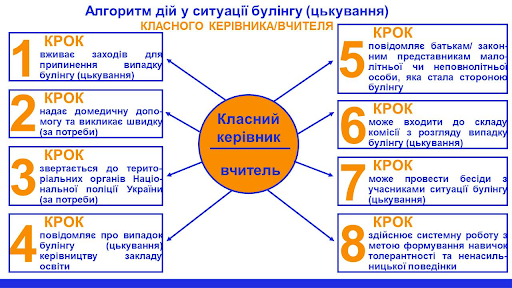 Порядок реагування на випадки булінгу (цькування) директором закладу освіти
Прийняття заяви або повідомлення про булінг або підозру у вчиненні булінгу 
(усно або письмово, на е-mail)
Невідкладно (1 доба) директор повідомляє Поліцію, ССД, ЦСССДМ, одного з батьків, викликає швидку (за потребою)
Впродовж 3-х р.д. з дня отримання заяви (повідомлення) скликає засідання комісії з розгляду випадків булінгу
Не пізніше 10 р.д. з дня отримання заяви, голова комісії (директор) доводить до учасників освітнього процесу рішення комісії згідно з протоколом та здійснює контроль за його виконанням
1
Комісія скликається за потреби. Засідання є правомочним, якщо в ньому беруть участь не менше як 2/3 її складу
Рішення приймаються  відкритим голосуванням більшістю голосів не пізніше 10 р.д. з дня заяви (протокол та наказ). Голос голови є вирішальним.
Комісія з розгляду випадків булінгу (цькування)
директор закладу освіти затверджує наказом склад комісії та є головою цієї комісії
Комісія складається з: голови, заступника голови, секретаря, членів комісії (не менше 5 осіб)
Комісія скликається за потреби. Засідання є правомочним, якщо в ньому беруть участь 
не менше як 2/3 її складу
Процедура подання заяви про випадок булінгу (цькування)
1.Якщо педагог або інший учасник освітнього процесу став свідком булінгу, він  інформує керівника закладу освіти у письмовій формі незалежно від того, поскаржилась йому жертва булінгу чи ні; або ж аналогічно після отримання звернення дитини.
2.Учасником освітнього процесу (учні, вчителі, батьки) на ім’я керівника освітнього закладу подається заява, де вказується інформація:
· Постраждалий чи свідок булінгу (цькування);
· Підозра про вчинення по відношенню до інших осіб за зовнішніми ознаками;
· Достовірна інформація від інших осіб.
· Як довго триває;
·Одноразовий конфлікт чи відповідні дії носили систематичний характер.
3.Відповідно до такої заяви керівник закладу освіти видає рішення про проведення розслідування із визначенням уповноважених осіб.
4.     Наказом керівника закладу освіти по школі пишеться наказ про створення Комісії з розгляду випадків булінгу (цькування) за участі педагогічних працівників, психолога та соціального педагога школи, батьків потерпілого та булера, керівника закладу, інших зацікавлених осіб.
5.  Розглянувши письмову заяву, керівник закладу освіти скликає засідання  комісії з розгляду випадків булінгу (цькування) і окреслює подальші дії.
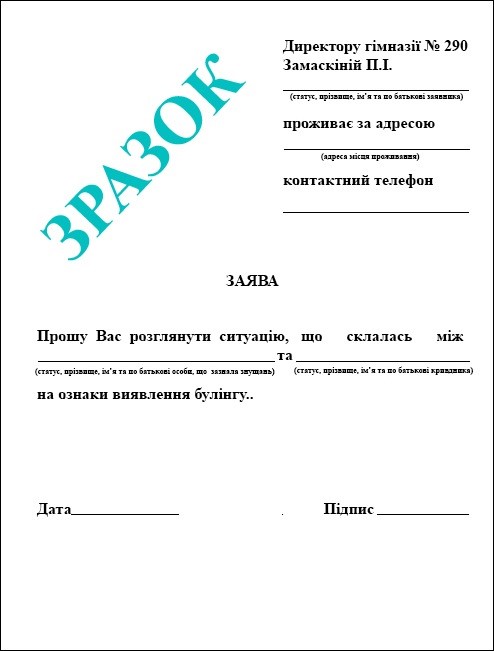 Порядок реагування на доведені випадки булінгу (цькування)
6. Комісія на протязі однієї доби проводить розслідування, з’ясовує всі обставини цькування та приймає відповідне рішення.
7. За умови визнання Комісією результатів розслідування фактом булінгу (цькування), керівник освітньої установи на протязі однієї доби повідомляє уповноважені підрозділи органів Національної поліції України (ювенальну поліцію), Службу у справах дітей.
8. Рішення Комісії з розгляду випадків булінгу реєструється в окремому журналі (паперовий вигляд) з оригіналами підписів усіх її членів.
9. У разі не визнання Комісією факту булінгу (цькування) і незгоди з результатами рішення потерпілим (його представником), керівник освітньої установи рекомендує звернутись постраждалому (його представнику) із  заявою до  органів Національної поліції України.
10.  За будь-якого рішення Комісії з розгляду питань випадків булінгу (цькування), керівник закладу освіти забезпечує психологічну підтримку усіх учасників відповідного процесу.
Публічна інформація, що підлягає оприлюдненню у формі відкритих даних відповідно до ст.30 Закону України «Про освіту»
Правила поведінки здобувача освіти в закладі освіти;

План заходів, спрямованих на запобігання та протидію булінгу (цькуванню) в закладі освіти;

Порядок подання та розгляду (з дотриманням конфіденційності) заяв про випадки булінгу (цькування) в закладі освіти;

Порядок реагування на доведені випадки булінгу (цькування) в закладі освіти та відповідальність осіб, причетних до булінгу (цькування).
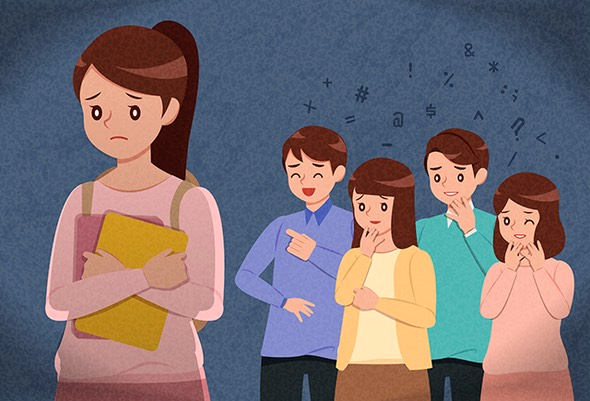 Відповідальність за булінг
Булінг – штраф 850-3400 грн., громадські роботи від 40 до 100 год. (ст.173-4 КУпАП).

Викрадення чужого майна (крадіжки, шахрайство)— штраф, виправні роботи до 1 міс., адмінарешт — 5-10 діб, повторно — збільшений штраф, виправні роботи — 1-2 міс., адмінарешт — 10-15 діб (ст. 51 КУпАП).

Дрібне хуліганство (нецензурна лайка в громадських місцях, образливе чіпляння до громадян та інші подібні дії) - штраф, громадські роботи, виправні роботи, адміністративний арешт до 15 діб (ст. 173 КУпАП).

Ухиляння батьків від виконання обов'язків стосовно виховання дітей теж тягне за собою адміністративну відповідальність, адже відповідно до ст. 50 Сімейного кодексу України, батьки зобов’язані виховувати дитину в дусі поваги до прав та свобод інших людей.
Яка відповідальність передбачена за булінг та хто відповідає за його вчинення?
Адміністративна відповідальність
Штраф від 850 до 1700 грн або громадські роботи від 20 до 40 годин.
  Вчинене групою осіб або повторно протягом року після накладення адміністративного стягнення – від 1700 до 3400 грн або громадські роботи від 40 до 60 годин.
Якщо дитина молодша 16 років – відповідатимуть її батьки або особи, що їх заміняють. Особиста відповідальність дитини наступає з 16 років.
За неповідомлення поліції про відомі випадки цькування серед учнів, до директора буде застосоване покарання у вигляді штрафу від 850 до 1700 грн або виправних робіт до одного місяця з відрахуванням до 20% заробітку.
Кримінальна відповідальність
Побої  і мордування - умисне завдання удару, побоїв або вчинення інших насильницьких дій, які завдали фізичного болю і не спричинили тілесних ушкоджень, - штраф, громадські роботи на строк до 200 годин, виправні роботи - до 1 року, групове — обмеження/позбавлення волі до 5 років (ст. 126 КК України).

Погроза вбивством, якщо були реальні підстави побоюватися здійснення цієї погрози - арешт на строк до 6 місяців або обмеженням волі на строк до 2 років (ст. 129 ККУ).

Хуліганство, тобто грубе порушення громадського порядку з мотивів явної неповаги до суспільства, що супроводжується особливою зухвалістю чи винятковим цинізмом, - штраф, арешт на строк до шести місяців, або обмеженням волі на строк до 5 років.

 Групове хуліганство - обмеження волі на строк до 5 років або позбавленням волі на строк до 4 років (стаття 296 ККУ).

Умисне тяжке тілесне ушкодження — позбавлення волі на строк від 5 до 8 років (ст.121 ККУ).

Умисне легке тілесне ушкодження - штраф, громадські роботи на строк до 200 годин, виправні роботами на строк до одного року (ст. 125 ККУ).
Якщо ви стали свідком булінгу
Втрутитись і припинити цькування – булінг не слід ігнорувати!
2 Зайняти нетральну позицію в суперечці – обидві сторони конфлікту потребують допомоги, запропонувати сторонам вирішити конфлікт самостійно
3 Пояснити, які саме дії ви вважаєте булінгом і чому їх варто припинити
4 Уникати в спілкуванні слів «жертва» та «агресор», аби запобігти розподілу ролей
5 Повідомити керівництво навчального закладу про ситуацію, що склалася і вимагати вжити заходів щодо припинення цькування
Якщо ваша дитина стала жертвою булінгу
Зберігайте спокій, будьте терплячими, не потрібно тиснути на дитину;

    Поговоріть з дитиною, дайте     зрозуміти їй, що ви не звинувачуєте її в ситуації, яка склалася, готові її вислухати та допомогти;

 Підтримайте дитину у налагоджені стосунків з однолітками та підготуйте її до того, що вирішення проблеми булінгу може зайняти деякий час.




 



   Поясніть дитині, до кого вона може звернутися за допомогою у разі цькування (вчителі, психолог, керівництво школи, старшу учні, батьки, охорона);

   Повідомте керівництво навчального   закладу про ситуацію, що склалася, і   вимагайте належного її урегулювання;

Якщо ситуацію не вдається вирішити на рівні школи – зверніться до поліції. Поліція складає протокол про вчинення адміністративного порушення. Справа передається до суду і розглядається протягом 15 днів. Суд призначає вид і розмір покарання.
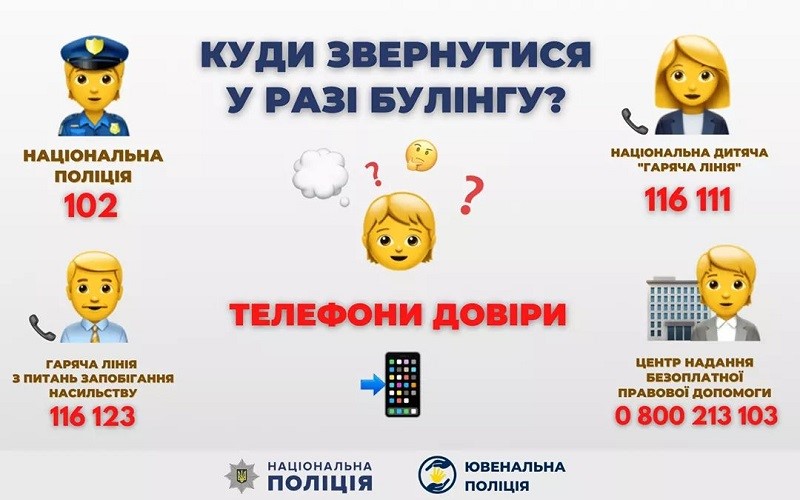